MICROANATOMY OF GINGIVA
Gingiva consists of two parts : 

Epithelium (stratified squamous epithelium)
 
Connective tissue.
GINGIVAL EPITHELIUM
can be divided into : 
Oral / outer Epithelium - faces the oral cavity                          
Sulcular Epithelium – faces the tooth without  being in contact with it. 
Junctional Epithelium - provides the contact between the tooth and gingiva.
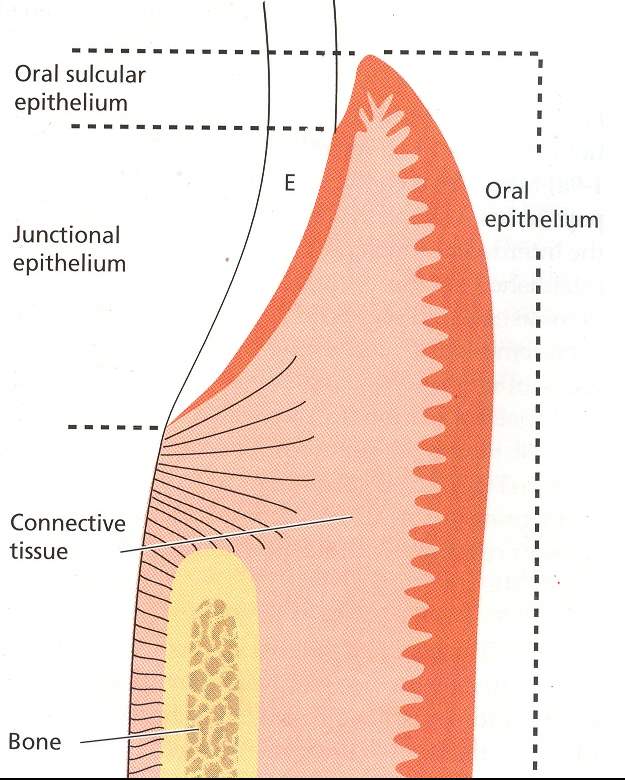 General Aspects Of Gingival Epithelium
Principal cell type of gingival epithelium is:
Keratinocyte 
Non-keratinocytes 
	Langerhan cells 
	Merkel cells
	Melanocytes 
	Inflammatory cells
Distinct layers or strata of epithelium:
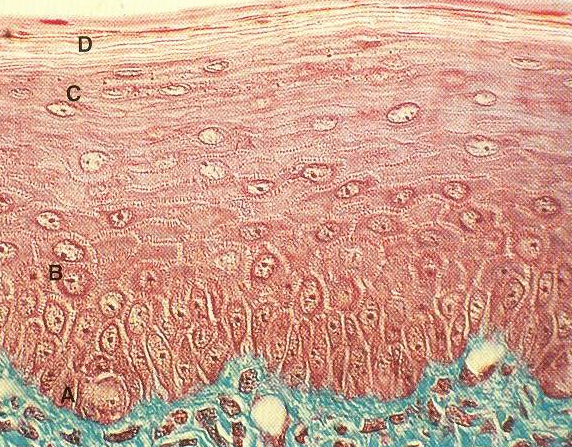 A. Stratum Basale
            B. Startum Spinosum
            C. Stratum Granulosum
            D.  Stratum Corneum
FUNCTIONS OF GINGIVAL EPITHELIUM
To protect the deep structures.

  Selective interchange with oral environment
Different types of epithelial surface layers
Orthokeratinization
 Complete keratinization process

 Superficial horny layer similar to that of skin

 No nuclei in the str. Corneum

 Well defined str. Granulosum with keratohyaline granules
 15%
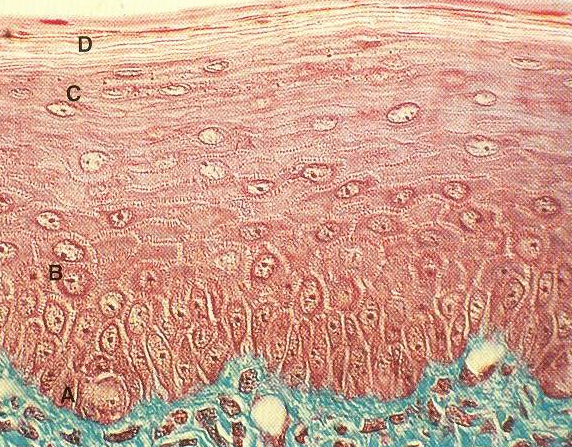 Parakeratinization
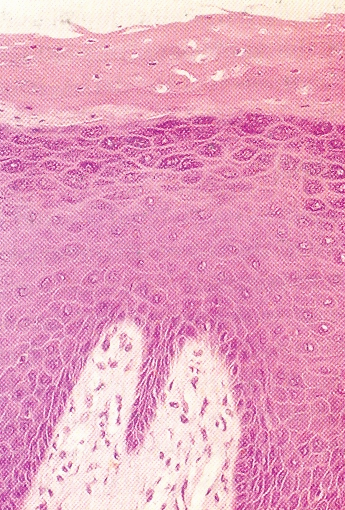 Pyknotic nuclei in Str. Corneum

 Keratohyaline granules are disperse not giving rise to str. Granulosum
 75%
Non keratinization
Superficial cells have viable nuclei

 No str. Corneum  and no str. Granulosum

 10%
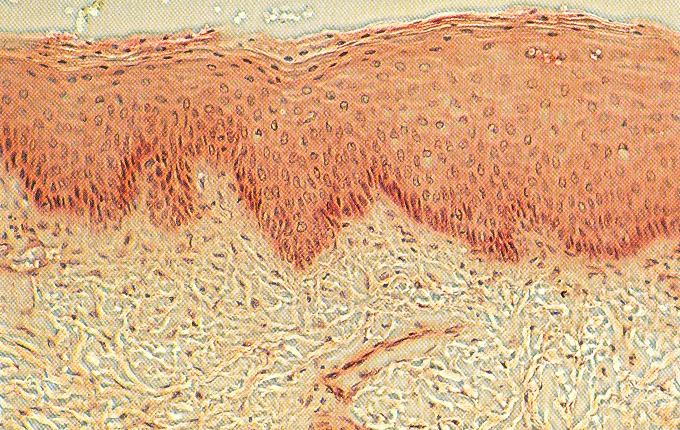 Main protein in gingival epithelium

                          

KERATIN
                     composed of

Different polypeptide subunit
                            characterized by


Their molecular wt
Iso-electric point
Nonkeratin proteins
Keratolinin
  Involucrin
  Filaggrin
Corneocytes
Contains bundles of keratin tonofilaments in matrix of filaggrin.

 Surrounded by envelop under the cell membrane.
In electron microscopy- reveals that keratinocytes are interconnected by-
Desmosomes

2.  Tight junctions (zonae occludens)
Nonkeratinocytes
MELANOCYTES-
                   1. Are dendritic cells
                   2. Located in basal and spinus layer
                   3. Synthesize melanin in the organells   			called Premelanosomes/ Melanosomes
LANGERHANS CELL
1. Dendritic cells -suprabasal layers.

2. Belong to Mononuclear phagocyte system

3. Act as antigen presenting cells (APC)

4. Contain g-specific granules (Birbeck’s granules) which are rod or flask shaped granules.

5. Marked ATPase activity.
MERKEL  CELL

	1. Located in deeper layer of epithelium
	2. Tactile perceptors
	3. Free nerve endings.
BASAL LAMINA
Epithelium is joined by underlying connective tissue by a basal lamina.

 Thickness– 300-400 A*

  Lying 400 A* below epithelial basal layer.
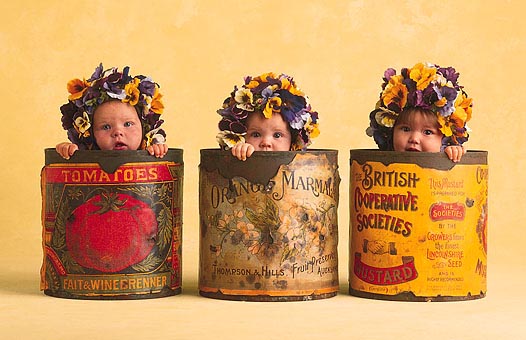 thank you
1. The epithelium of gingiva is:
(a)Simple squamous epithelium
(b)Stratified squamous epithelium
(c)Stratified columner epithelium
(d)Stratifiedcuboidal epithelium
2. Main protein of gingival epithelium is:
(a) Keratolinin
(b) Keratin
(c) Involucrin
(d) Filaggrin